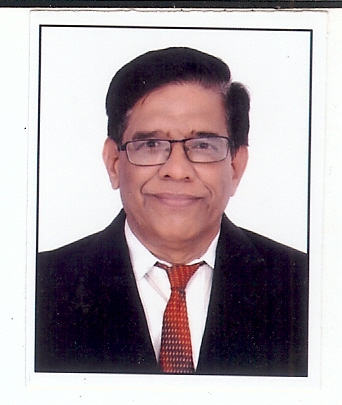 J.B.MISTRI
I.P., B.E.(Elec.),FCMA,ACS,FIV,MIE
E-mail: jbmistri@yahoo.com
jagdishchandramistri@gmail.com
M-09909431034. 079-40056570

VALUATION 
PAST,PRESENT & FUTURE 
SCENARIO
J. B. Mistri & Co.
1/49
Valuation is not just figure but it calibrates different knowledge wisdom of art, science, social economics, local laws regulation and many human and potential hidden dimensions. Richer dimensions, assumptions, facts and figure and many such aspects, richer and real shall be the Valuation.
J. B. Mistri & Co.
2/49
KEY TERMS IN VALUATION
Important terms used in valuation by various stakeholders (persons, entities, government etc.) who deals in incurring and/or acquiring “Cost” i.e.. incurred cost, decides and transact  “Price” Base on cardinal or perceive principle of  “Valuation” as opinion and/or judgment arrived in. This practice is as per prevailing economic, social, as per National (Statute Laws) as well as per generally acceptable national and international  customs, system practice and makes transactions for past, present and its prospective future implication in society as required.
J. B. Mistri & Co.
3/49
DOMAIN OF VALUATION
Business  and Transaction Valuation for taxes and allied requirements 
 Share, Goodwill, Patent, Trademark  Valuation (Intangible Assets).
Human Resource Valuation  
 Fixed Assets Valuation Inventory Valuation ( Current Stocks) 
Merger , Acquisition, Reconstruction and Amalgamation.( Companies' Act 2013)
The Assets Valuation shall cover Fair Valuation  as per Ind As. 
 Valuation under IBC Code 2016, ( For RDDBFCB Act and SARFESAI Act )for resolution, liquidation, for Corporate Debtors (Bank/FIs/Companies/LLP, 
Individual, Partnership Firms with rules  as frame there in from time to time.)
Enterprise Valuation, Fair Valuation and Liquidation Valuation. 
Assessment of Property Transition for  Village Panchayat, Nagrapaliks, Municipal corporation, State Revenue Taxes, Vehicles, Road-Toll Taxes   and allied requirements and allied., Registration and Court Fees and allied. 
Valuation under Direct Taxes:  Capital Gain Tax, Transfer pricing provisions : Comparable uncontrolled Price (CUP), Cost Plus Methods, Resale Price Method, Profit Split Method, Transaction Net Margin Method  & Indirect Taxation. 
Valuation  Under Indirect Taxation:  GST ACT Valuation with Rules frame there in.
J. B. Mistri & Co.
4/49
OTHER MATTERS TO BE ATTAINED FOR
Employee Stock Ownership Plan (ESOP).
Solvency and Fairness Opinions
Damage Assessment
Dissenting Shareholder Actions
Dispute resolution mechanism.
For arriving for dissenting shareholders claims 
In Arbitration and out of Court Settlement 
Marital Dissolutions
J. B. Mistri & Co.
5/49
WHAT DRIVES VALUE?
6/49
J. B. Mistri & Co.
FAIR VALUE DEFINATION
THE PRICE THAT WOULD BE  RECEIVED TO SELL AN ASSET OR  PAID TO TRANSFER A LIABILITY IN AN  ORDERLY TRANSACTION BETWEEN  MARKET PARTICIPANTS AT THE  MEASUREMENT DATE. HERE VALUER (VALATOR/ APPRISER) PERFORMS KEY ROLE TO ARRIVE FAIR VALUATION.
J. B. Mistri & Co.
7/49
ENTERPRISE VALUE
Enterprise value (EV), total enterprise value (TEV), or firm value (FV) is an economic measure reflecting the market value of a business. It is a sum of claims by all claimants: creditors (secured and unsecured) and shareholders (preferred and common). Enterprise value is one of the fundamental metrics used in business valuation, financial modeling, accounting, portfolio analysis, and risk analysis.
Enterprise value is more comprehensive than market capitalization, which only reflects common equity. Importantly, EV reflects the opportunistic nature of business and may change substantially over time because of both external and internal conditions. Therefore, financial analysts often use a comfortable range of EV in their calculations.
J. B. Mistri & Co.
8/49
LIQUIDATION  VALUE
Liquidation value is the likely price of an asset when it is allowed insufficient time to sell on the open market, thereby reducing its exposure to potential buyers. Liquidation value is typically lower than fair market value. Unlike cash or securities, certain illiquid assets, like real estate, often require a period of several months in order to obtain their fair market value in a sale, and will generally sell for a significantly lower price if a sale is forced to occur in a shorter time period. Liquidation value may be either the result of a forced liquidation or an orderly liquidation. Either value assumes that the sale is consummated by a seller who is compelled to sell and assumes an exposure period which is less than market normal.
J. B. Mistri & Co.
9/49
WHY VALUATION IS DONE ?
Tax : (Direct, Indirect & State Taxes)  For Estate/Gift, Buy/Sell Agreements
Bankruptcy and Litigation 
Liquidation or Reorganization
Patent Infringement
Partner Disputes
Economic Damages
Financial Reporting 
Purchase Price Allocation, Impairment Testing and Stock Options and Grants, etc.
Strategic Planning/Transaction
Value Enhancement
Business Plan/Capital Raising
Strategic Direction, Spin-Offs, Carve Outs, etc.
Acquisitions, Due Diligence
J. B. Mistri & Co.
10/49
International Valuation Standards
The Valuation may be done for the international market also, thus, the international valuation standards are to be applied. Thus, the major standards to be applied are as under,
International Valuation Standards, 2017, issued by the international Valuation standards Council (IVSC).
European Valuation Standards, 2016 issued by The European Group of Valuers’ Association (TEGoVA).
American Society of Appraisers Business Valuation standards, approved through November 2009.
RICS Valuation – Global Standards, 2017 (Red Book), issued by the Royal Institution of Chartered Surveyors(RICS), headquartered in London.
J. B. Mistri & Co.
11/49
Objectives Of International Valuation Standard
To increase the confidence and the trust of users of valuation services by establishing transparent and consistent valuation practices.
Identify or develop globally accepted principles and definitions.
Identify and promulgate considerations for the undertakings valuation assignments and the reporting of valuations.
Identify specific matters that require consideration and methods commonly used for valuing different types of assets or liabilities.
J. B. Mistri & Co.
12/49
Arrangement of IVS
International Valuation Standards are generally divided into three parts :
Framework
General Standards
Asset Specific Standards
J. B. Mistri & Co.
13/49
FRAMEWORK
This serves as a preamble to the IVS. The IVS Framework consists of general principles for valuers following the IVS regarding objectivity, judgment, competence and acceptable departures from the IVS. The contents contain information on Compliance with Standards, Assets and Liabilities, Valuer, Objectivity, Competence and Departures.
J. B. Mistri & Co.
14/49
GENERAL STANDARDS
The five General Standards set forth requirements for the conduct of all valuation assignments including establishing the terms of a valuation engagement, bases of value, valuation approaches and methods, and reporting. They are designed to be applicable to valuations of all types of assets and for any valuation purpose. The General Standards are :

IVS 101 Scope of Work
IVS 102 Due Diligence and Compliance
IVS 103 Reporting
IVS 104 Bases of Value
IVS 105 Valuation Approaches and Methods
J. B. Mistri & Co.
15/49
ASSET STANDARDS
Asset Specific Standards are the standards laid down with respect to a particular asset class. In valuation of those assets for whom specific standards have been formulated, should be valued as per  those standards. The six  Asset Standards are :
IVS 200 Business and Business Interests, 
IVS 210 Intangible Assets, 
IVS 300 Plant and Equipment, 
IVS 400 Real Property Interests, 
IVS 410 Development Property and 
IVS 500 Financial Instruments.
J. B. Mistri & Co.
16/49
VALUATION FOR :
The Assets Valuation  for Lending Purpose by Bank, Financial Institution Primary and as Collateral Security Lenders, Market Value purpose, Realizable Value and Liquidation purpose  as Force/ Distress sale value for Recoveries,
 Assets Valuation Measurement Accounting and Disclosures for   Restructuring, Take Over, Mergers and acquisition etc. 
 Assets Valuation for Business Valuation and allied.  
 Assets Valuation for discontinued operation 
 Assets Valuation for settling Liabilities.
Valuation: By Registered Valuer ( Chapter XVII : Section 247 of Companies Act 2013 and Rules as notified by MCA  & IBBI as Regulator under IBC Code 2016. CA,CMA & CS have IPA & Registered Valuer  Organisation (RVO) Professional Companies with Technical Valuation ( Real Estate & Plant & M/c ) RVO too.
J. B. Mistri & Co.
17/49
CURRENT ASSETS & THEIR LIKELY RECOVERY VALUE- For Liquidation
J. B. Mistri & Co.
18/49
WHO ARE STAKE HOLDERS
Individual, Family, HUF, AOP .
Firms: Registered ,Unregistered , LLP. 
Public and Private Trusts and by Trustees.
Limited Companies. (Listed/Unlisted, Private/Public) 
Public Sector Undertaking and Independently owned and operated by State & Local Bodies ( Primary & Public Health Services, Water, ETP Facilities etc.)
This will cover for Measuring, Accounting and Disclosures with implication of Impairment, Fair Value Measurement, under Various Ind. As, IFRS, Impairment, Componentization and allied requirements.
J. B. Mistri & Co.
19/49
VALUATION UNDER IBC 2016
Registered Valuer u/s 247 of Companies Act ,2013 (including Professional Valuer) shall perform key role for calibration and judgmental implication to provide diagnostic tool for future preventive and corrective action prevailing in economic sphere to enhance price, prosperity of the society , who shall perform under Insolvency and Bankruptcy Code 2016 and Rules notified and framed as Successful for resolution, liquidation, bankruptcy decision process so as arrive and enhance value system with state of affairs of various entity having ease and hassle free entry and/or exist route for business in the interest of consumer, society and shall have calm, cool, compose, healthy and prosperous environment as required by Directive Principle of Good Governance Practice.
J. B. Mistri & Co.
20/49
FAIR VALUATION : AS OVER VIEW AS PER IND AS 113
Transition to Ind. AS:
 	Indian corporate are in the process of transitioning to a new set of accounting standards called the Indian Accounting Standards (Ind. AS) which converge closely with the International Financial Reporting Standards (IFRS).
Advantages of Transition:
• `	Improved Comparability
		• 	Transparency
		• 	Qualitative Financial Statements
		•	 Global Acceptability
Fundamental changes due to  Ind. AS
	Significant increase in focus on “FAIR VALUE" accounting (Approx. 75% of Balance Sheet size need Fair Value)
J. B. Mistri & Co.
21/49
Provisions under the Companies Act, 2013which require Valuation
J. B. Mistri & Co.
22/49
PROVISIONS UNDER THE INCOME TAX ACT, 1961 WHICH REQUIRE VALUATION
J. B. Mistri & Co.
23/49
APPLICABILITY OF  Ind. AS
2016-17:Companies (listed and unlisted) whose net worth is  equal to or greater than 500 crore INR
2017-18:Unlisted companies whose net worth is equal to or greater than 250 crore INR and all listed companies
2018-19 (onwards):When a company’s net worth becomes greater than 250 crore INR
Registered Valuer shall be most competent person to provide Fair Valuation as an Expert.
J. B. Mistri & Co.
24/49
HOW BUSSINESS VALUATION IS DONE (METHODS/APPROACH)
NET ASSET BASED METHOD/REPLACEMENT COST MODEL
MARKET APPROACH
INCOME APPROACH
J. B. Mistri & Co.
25/49
NET ASSET BASED METHOD
Net Assets/Book Value approach indicates the Value of the Business by adjusting the assets and liabilities appearing in the Balance Sheet of the Company which is being valued as the Value Analysis date. 
	The Fixed Assets  and Current Investments related to the fixed  assets, being  adjusted by carrying out a Present Market Value calibrations as certified by Registered Valuer. (Revaluation Module) where considered appropriate. Then, Net current assets as on the value analysis date are added to Value of Fixed Assets, and subtracted with long term and contingent liabilities which are likely to be materialize.
J. B. Mistri & Co.
26/49
VARIOUS ASSETS:
TANGIBLE 
             LAND
             BUILDING 
             INVENTORIES
             PLANT AND MACHINERY
IN-TANGIBLE 
		GOODWILL
		PATENTS
		KNOW-HOW
		BRANDNAME
J. B. Mistri & Co.
27/49
LAND & BUILDING
Under Ind. AS16, Assets classification and Valuation measurement (Tangible Assets ) shall Cover For Property Like Real Estate Properties, Plant and Machinery, Utilities, Furniture and Fixtures, Vehicles etc and can be Grouped based on entity specific requirements.
J. B. Mistri & Co.
28/49
LAND
Like Agriculture Land, Non Agriculture Land, Specific Intended Use Land known as N.A. land Industrial, Residential, Commercial, Public Utilities and services  For Railways, Port, Civil Aviation, State Transport & Bus Depots,   Ware Houses for  Water ways, Public Road and like Garden Amusement, Archeological  and related sites etc.
Land: From Ownership perspective of various entity i.e. owned and/or lease (Short term or Long term) with riders with intended uses, covenants etc. 
Based on above with Valuation of Intended purpose valuation are required to be  carried out for Various Stake holders and implication to entities
J. B. Mistri & Co.
29/49
BUILDING
Residential Buildings 
Industrial Buildings
Commercial Buildings 
Hotel, Tourism, Leisure’s and amusement Parks 
Buildings related to Roads, Marine and Air Services infrastructure, Logistic and Ware housing etc. 
Buildings for of Government, Local Bodies owned Like, Metropolitan Cities, Municipal Corporations, Panchayat, Public Services, Health like water, sanitation, waste deposal and environment supporting systems.
Other if any.
J. B. Mistri & Co.
30/49
PLANT AND MACHINERY
Plant and Machinery related Production of Goods and Services to Specific Industries: Engineering, Chemical & Process Plants, Marine Vessels, Air, Vehicles, Power Sectors Like Hydro, Thermal, Nuclear, Equipments for Agricultures, Deference Equipments Like Air, Marine and Army Equipments on Land, Air, Water and distance war equipments like Missile and Aero Space Engineering,   Mining Mineral, Exploration, Dragging  equipments etc. Ware housing and Logistic Managements and allied.
Plant and Machinery spherically for Spectrum, Telecommunications, wireless devices, Towers etc .    
Services and Support Functional Equipments Known as Utilities like Power Supply, DG Sets, Electric Installation, Air Supply, HVAC Equipment, Air, Water and Waste Disposal equipments, CIP- Cleaning and Treatment equipments, Connecting of Air, Water, HVAC pipelining, Measuring and Delivering equipment, Fire Hydrants, Mechanized automated Material and Services Handling equipments like cranes etc for Loading and Unloading of Raw Material, Work in-Progress and Finished Goods,  Equipments for Preventive and Corrective Maintenance .
Quality Control and Quality Assurance, Recoding and Measuring Like Weigh Bridge/Scales, Liquid and Gas dispensing,  and related facilities.  
Hardware and Software and Integration and Automation with Instrumentation etc.  
Tools and Tackles with Dies and Jigs & Fixtures if amortized with life in periodic use and or Quantitative output in measurable terms and allied. 
Componentization of above various plant and equipments other if any with Life, deprecation, Impairment etc.
J. B. Mistri & Co.
31/49
OTHER TANGIBLE ASSETS
Inventory
     Inventory in terms of goods for sale, organizations manufactures , Service –providers  and  and  not-for - profit  - also have inventories (fixtures, furniture, supplies, etc.) that they do not intend to sell. Manufacturers',  distributers  and wholesalers' inventory tends to cluster in  warehouses .  Retailer's  inventory may exist in a warehouse or in a  Shops or store accessible to  Customers Inventories not intended for sale to customers or to  clients  may be held in any premises an organization uses. 
     In manufacture, trade, warehousing and services are mainly  classed as  : 
Raw materials and components scheduled for use in making a product.
Work in progress : WIP - materials and components that have begun their transformation to finished goods.
Finished goods : Goods ready for sale to customers.
Goods for resale - returned goods that are salable.
Stocks in transit.
Consignment stocks
Maintenance supply 
       In servicing of Products during Installation, commissioning trial run etc.
       Inventory in Agriculture, Marine, Explorations, Minerals, Mines,        Construction, Farming, Animal Husbandry etc.
J. B. Mistri & Co.
32/49
VALUATION OF INTANGIBLE ASSETS
An intangible asset is a non-monetary asset that manifests itself by its economic Properties. It does not have physical substance but grants rights and economic benefits to its owner.
 
 An intangible asset is distinguishable from goodwill. Goodwill is any future economic benefit arising from a business or a group of assets which is not separable from the business or group of assets in its entirety.

  Valuations of intangible assets are required for many different purposes including acquisitions, mergers and sales of businesses or parts of businesses, purchases and sales of intangible assets, reporting to tax authorities, litigation and insolvency proceedings, and financial reporting.
J. B. Mistri & Co.
33/49
MODES OF ACQUISITION OF IA
J. B. Mistri & Co.
34/49
VALUATION IN FINANCIAL STATEMENTS
In many cases use of value in financial report is an alternative option to historical cost, e.g.
 IndAS 2 – Inventories
 IndAS 16 – Property, plant and equipment
IndAS 40 – Investment property
   				– although if cost adopted value must 				    be shown in notes to accounts
 IndAS 106 - Exploration for and Evaluation of Mineral Resources
 First Time Adoption of IndAS (IndAS-101)
 Fair Value Measurement (IndAS-113)
 Financial Instruments (IndAS- 109)
Business Combinations (IndAS – 103)
J. B. Mistri & Co.
35/49
PRINCIPLE OF HABU AND LALU
HIGHEST AND BEST USE/USABLE(HABU)
	Highest and best use is  that use that would produce the highest value for a property, regardless of its actual current use.
     LOWEST AND LEAST USE / USABLE (LALU)
 	 Lowest and least use is  that may use would produce the least value for a property, regardless of its actual current use.(Leftover land area after exploration  of Minerals or/ and polluted and  unfriendly environmental asset/lands, encroachment )
J. B. Mistri & Co.
36/49
MARKET APPROACH
Market multiple approach indicates the Value of the business by comparing it to publicly traded companies and/or market transactions in similar lines of business. 
The approach based on the segment the business operates as per universal factors affecting market conditions such as demand for products, availabilities of inputs like Raw Materials, infrastructures, price elasticity of demand, tax and duty regime, impact of business cycles etc. 
An analysis of these comparable companies then gives an opportunity to access the Value of the Business under consideration.
J. B. Mistri & Co.
37/49
Market Transaction (M&A) Approach
In the Guideline Merged and Acquired Company Method, the value of the business is indicated based on multiples paid for entire companies or controlling interests.
Public Market Transaction Approach
Public Buyer or Seller Transactions
Control Value
 Private Market Transaction Approach
Private to Private Transactions
Control Value
J. B. Mistri & Co.
38/49
INCOME APPROACH
Popularly known as discounted Cash flow approach indicates the Fair Market Value of the business based on the Value of Cash Flow that can business generate in future. This method involves estimation of post-tax cash flow for the Projection period as per normal working cycle and its requirements. These cash flows are then discounted at a cost of Capital that reflects the risk of the business and capital structure.
The various forms: 
Capitalization of Earnings/Cash Flow Analysis (Gordon Growth Model) 
 Discounted Cash Flow Analysis (DCF)
 Dividend Discount Model (DDM)
J. B. Mistri & Co.
39/49
X- FACTORS IN VALUATION IN FAIR VALUATION
Choice of Peer Entities 
Cross Holdings & Investments
Excess Cash / Non operating Assets
Accounting Practices and Tax issues
Discounts and Premiums
J. B. Mistri & Co.
40/49
VALUE OF TAXABLE SUPPLY : SEC. 15-GST
Value of supply of goods and/or services on which CGST/SGST is to be discharged shall be the ‘Transaction Value’, where 
Supplier and recipient of supply are unrelated
Price is actually paid/ payable – AND price is the sole consideration for the supply.
J. B. Mistri & Co.
40/49
GST ACT : VALUATION IMPLICATION
Officers / Directors of one another’s business
Partners in business
Employer – employee
A person directly/ indirectly owns/ controls/ holds 25 of shares of both the persons
One directly/ indirectly controls the other
Both are directly/ indirectly controlled by a third person
Together, they directly/ indirectly control a third person
Members of the same family
Sole agent / distributor of the other
J. B. Mistri & Co.
42/49
TRANSACTION VALUE : INCLUDE AND EXCLUDE
Transaction Value INCLUDES:
Amounts charged by supplier to recipient in respect of any taxes, duties, cesses, fees and charges levied under any statute, other than taxes paid under GST regime;
Amount incurred by Recipient which is liable to be paid by the Supplier; 
Charges by Supplier to Recipient being:
Incidental expenses (e.g.: packing, commission)
Charges for anything done by the Supplier at the time or before the supply, in respect thereof
Interest/ late fee/ penalty for delayed payment of consideration
Subsidies directly linked to price – for supplier receiving the subsidy (excluding Central and State Govt subsidies; i.e., Government subsidies will not be included in transaction value)
J. B. Mistri & Co.
43/49
Transaction Value EXCLUDES Discount:
Before/ at the time of supply 
Single condition: Such discount is duly recorded in the invoice
After the supply: Cumulative conditions:
Agreement establishing discount entered into before/ at the time of supply
Discount specifically linked to relevant invoices
ITC reversed by the recipient to the extent of discount

Issue  KEY Impetus under GST 
Relating to Anti proffering and allied. 
Fair pricing and consumers affairs attainment.
J. B. Mistri & Co.
44/49
TRANSACTION VALUE: RECOURSE TO RULES
Where value cannot be determined u/s 15(1), i.e.
Price is not the sole consideration
Supplier-recipient are related persons: Recourse to Rules even if the Supplier-Recipient relationship:
Did not influence the price;
Precedes agreement to the supply;
Has no bearing on pricing;
Has no bearing on Agreement to the Supply;
Has no relevance to the Supply;
Was to meet with different criteria or purpose;
(Rules will apply both ways – supplier to recipient and recipient to supplier)
J. B. Mistri & Co.
45/49
PRESENT  & PROSPECTIVE  VALUTION SCENARIO
Fair Value calibration under Ins AS 113
C A U/S 247 Registered Valuer (CA,CMA,CS,ENG.ETC), 
Prior to this only  valuation notified under  W.T. Act with no regulatory body only registration of  various valuers  like Real Estate, Stock, Plant & M/c  and allied with Direct Tax Authority.
Valuation under RERA ( Real Estate Regulation Act)
Valuation under GST including Rules framed under GST, Transactions and Audit Implication.
Valuation Bill introduced and lapse in 2009. And  in near future such Bill and Act with Regulatory Authority shall be required for good governance as well as for foreign investment and cross border transaction. 
National Valuation Standards  ( to be frame) with IVS (International valuation standards) to be followed in Indian environment and cross border transactions. Standard of Assets (Technical Financial  and allied)  experts as required.
Reporting of Asset Valuation to Over sees to person of Indian origin and Foreigners for cross border transactions and allied implications
J. B. Mistri & Co.
46/49
VALUATION  CHALLENGES TO VALUERS
Subject to Audit
 Subject to Penal Clauses under the Companies Act, 2013
 Calls for Multidisciplinary Approach
Corporate World expects Value Addition from services of Valuers
 Professional Valuers are called for
Specialization In Various Facets like technical, economics, finance, accounting, law and whatnot.
 Abreast to specialize in Sector Specific Areas & specialties in valuations.
J. B. Mistri & Co.
47/49
FIELD OF VALUATION IS MULTI-DISCIPLINARY TASK
Valuer is one of the expert as per the Companies Act 2013 u/s 2(38), which includes engineers, CA/CMA/CS and Advocate.
U/s  247 of the Companies Act with the rules as notified, Technical Valuer(mainly engineers) shall render services of valuation for PPE – IndAs 16 (Fixed Assets), Inventory- IndAs 2, and,
Valuation for Financial Assets, Liabilities, ESOP, Goodwill, Intangible Assets Valuation by  CA/CMA/CS who are registered.
Friends this shows as past, present and future to Valuers ______!.  Let us come together to this new profession.
J. B. Mistri & Co.
48/49
THANK YOU  Contact: jbmistri@yahoo.com   Mob.: 09909431034
J. B. Mistri & Co.
49/49
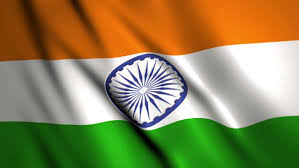 J. B. Mistri & Co.
50